Las Matemáticas
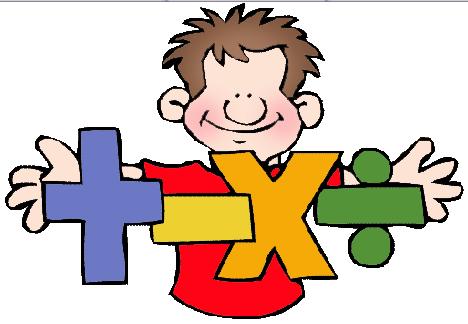 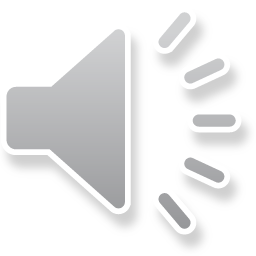 Más
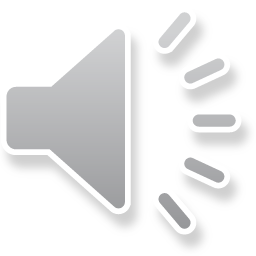 Menos
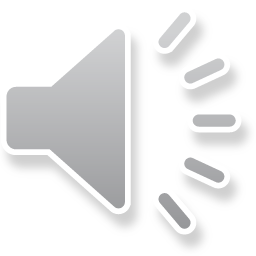 Dividido  por
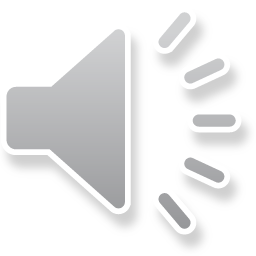 Por
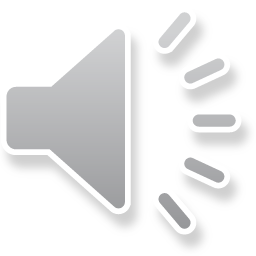 Son
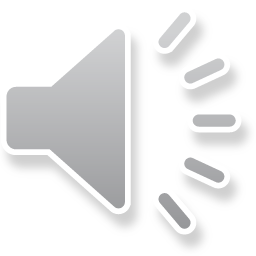 Suma
Dos más tres son cinco. (Two plus three is five.)
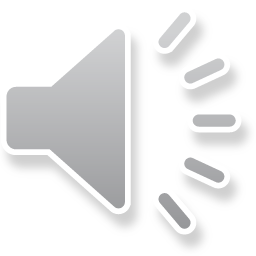 Resta
Cinco menos cuatro son uno. (Five minus four is one.)
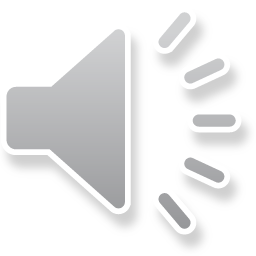 Multiplicación
Tres por cuatro son doce. (Three times four is twelve.)
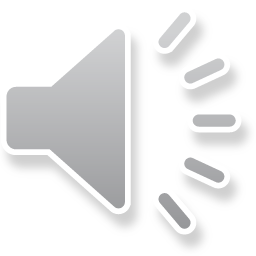 División
Doce dividido por cuatro son tres. (Twelve divided by four is three.)
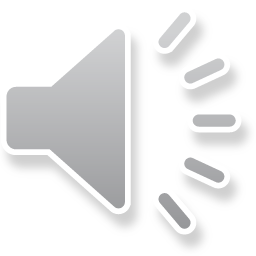